Самоанализ урока английского языка,проведенного в МКОУ «Дурангинская СОШ»
ТЕМА УРОКА:Colours.





Провела : Дадаева .Х.Т
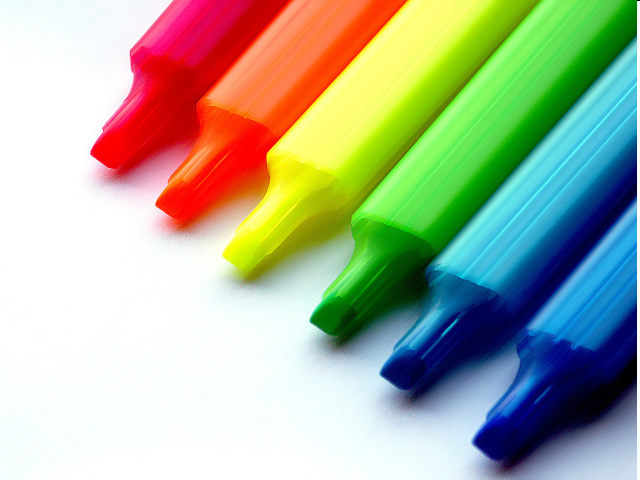 Актуальность – с истоков культуры человек стремился овладеть способностью цвета влиять на душевное состояние и использовал цвет в целях создание комфортной среды обитания и искусственного воссоздания реальности в изображениях .
Цели урока: развитие способности к непроизвольному вниманию , к распределению внимания   развитие зрительной и слуховой памяти.
Личностные: знакомство с миром зарубежных сверстников с использованием средств изучаемого иностранного языка;формирование уважительного отношения к культуре других народов; Метапредметные: развитие коммуникативных способностей школьника; расширение общего лингвистического кругозора младшего школьника; развитие познавательной, эмоциональной и волевой сфер младшего школьника; формирование мотивации к изучению иностранного языка; усвоение обще-учебных умений и универсальных познавательных действий, к которым относится извлечение информации из материалов на печатных носителях.
Предметные: В говорении ученик научится вести и поддерживать элементарный диалог приветствия-прощания. В аудировании ученик получит возможность научиться понимать на слух речь учителя по ведению урока; выказывания одноклассников. В чтении ученик получит возможность научиться читать текст с извлечением необходимой информации.В письме ученик научится писать лексические единицы. Лексическая сторона речи. Ученик научится:  понимать значение лексических единиц в письменном тексте по теме «Цвета»; использовать в речи лексические единицы, обслуживающие ситуации общения по теме «Цвета» в соответствии с коммуникативной задачей.
Оснащение урокаЦветные иллюстрированные картинки к урокуДополнительные задания по теме « Colours»ТСО ( компьютер )Оборудование: учебник “Rainbow English 3”,О.В. Афанасьева, И.В. Михеева.
На данном уроке решалась ряд задач – изучение нового  материала ,его закрепление, повторение и проверка знаний.Цели урока были достигнуты благодаря использованию  различных форм работы на уроке, взаимосвязи элементов урока.На уроке применялись различные методы обучения: наглядные ,ролевые игры, проводилось  обучения  аудированию  и чтению велась работа по учебнику ,работа в парах.Структурные элементы урока взаимосвязаны, осуществлялся логичный переход от одного этапа к другому.
На уроке целесообразно использовались наглядные пособия, дидактический материал, презентация, что способствовали активизации познавательной деятельности учащихся, формированию интереса к изучению материала темы.Использование ролевой игры способствует развитию речи, коммуникативности ,развитию  памяти, развитию памяти, умению общаться.
Хотя в течение урока использовались наглядности, ролевые игры и другие элементы занимательности дети вели себя чуть-чуть скованно, что можно объяснить съемкой урока на камеру.Тема урока оптимален. Плотность урока достаточная. Атмосфера на уроке была доброжелательная, удалось создать положительный эмоциональный  фон.
Считаю , что урок достиг цели результативен, т.к. учащиеся  активно, с интересом и правильно выполняли задания. Задачи урока реализованы в полном объеме.
Thank  you  very   much.
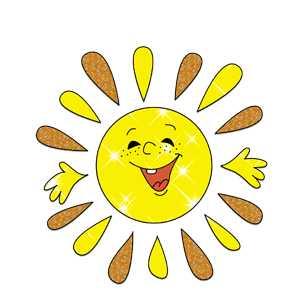 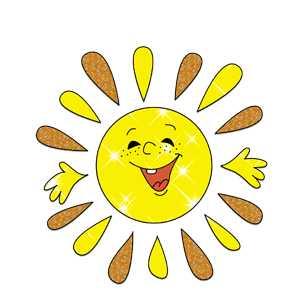 Good bye!